Python Maths
Introduction to 
Python Programming
Activity: Draw the Image
Draw a square.

Inside that square draw another 2 smaller squares.

Draw a triangle attached to the big square.

Finally inside the larger square draw a rectangle that touches the square.
What is Programming?
Programming is telling the computer what to do using a set of ordered instructions.

The set of ordered instructions is called an algorithm.

The language used to tell the computer what to do is called a programming language.
Lines of Symmetry
Lines of Symmetry
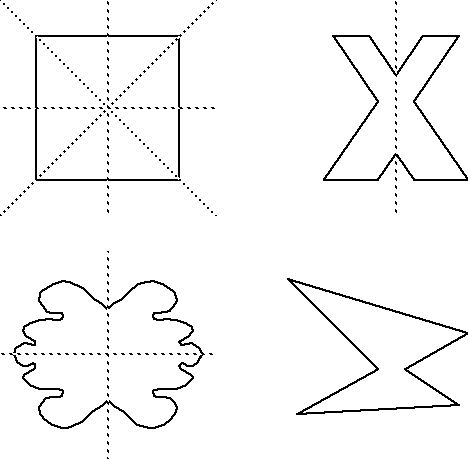 A 2D shape is symmetrical if a line can be drawn through it so that either side of the line looks exactly the same.

The line is called a line of symmetry.
Angles
Angles
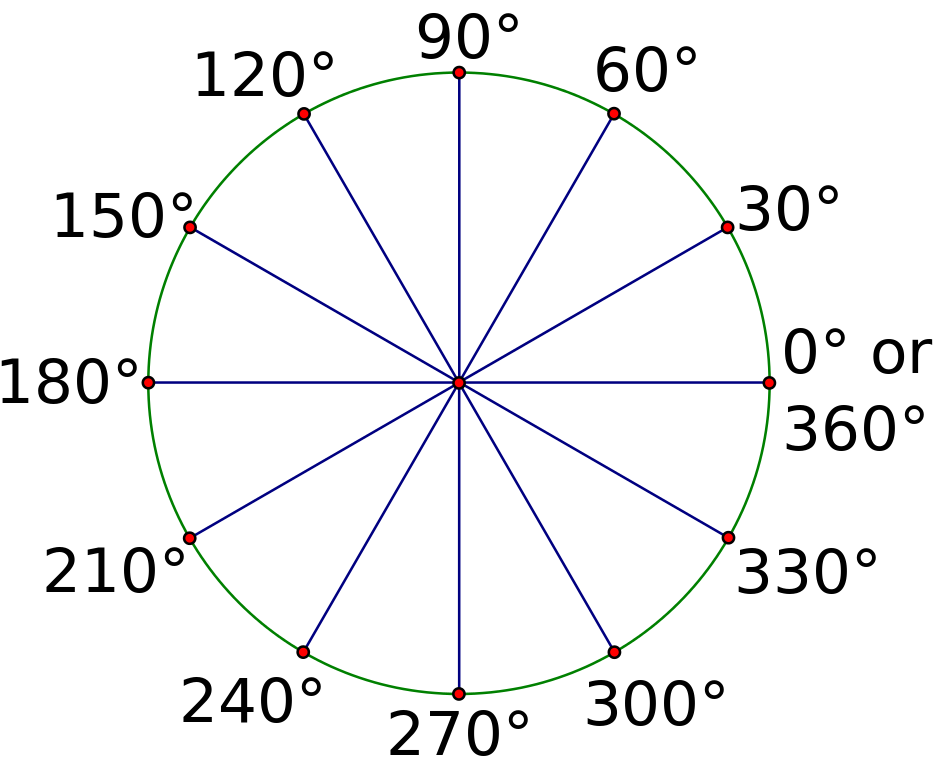 An angle is the amount of turn between two lines around their common point (the vertex).
Activity: Geometry
Identify the 2D shapes from the given properties:
Geometry in Programming
We already know that programming is telling the computer what to do.
We are going to tell the computer to draw us some 2D geometry shapes.
Computers will only do exactly what we instruct it to do.
Clear instructions are essential.
Activity: What is Python?
Python
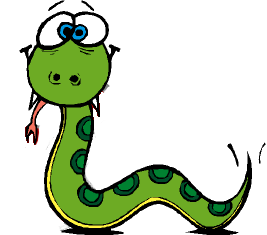 It is neither a snake nor parseltongue from Harry Potter.
It is a programming language which tells the computer what to do using algorithms.
It is free.
It is easy to learn, read and code.
It is interactive and portable.
It is high level and flexible.
The author of the Python programming language is a Dutch man called Guido van Rossum, named it after his favourite TV series Monty Python’s Flying Circus
Turtle Graphics in Python
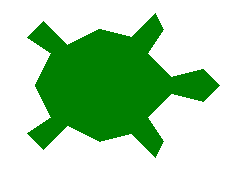 We will learn Python using Turtle.
Assuming that a turtle can understand simple commands, how can we make the turtle create some fun mathematical graphics (like geometrical shapes) using these commands?
Python has many libraries (set of commands).
Today, we will use Turtle Graphics to create 2D shapes.
Activity: Draw a Square
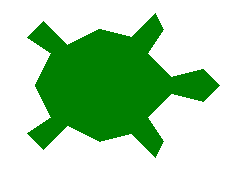 Let us assume that you are the turtle. You only understand two instructions.
 forward x: You can only go forward x steps e.g. forward 100 (move 100 steps forward).
 right y: You can only turn right (clockwise) at the given y angle  e.g. right 90 (turn clockwise 90 degrees).
Write the instructions to draw a square using only those two instructions.
Square - Instructions
forward 100
		right 90
		forward 100
		right 90 
		forward 100
		right 90
		forward 100
		right 90
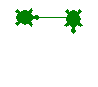 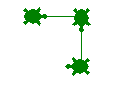 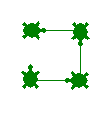 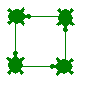 Square - The Turtle Way
forward 100
	right 90
	forward 100
	right 90 
	forward 100
	right 90
	forward 100
	right 90
forward (100)
right(90)
forward(100)
right(90) 
forward (100)
right (90)
forward (100)
right( 90)
First Turtle Program
First Turtle Program
First Turtle Program
First Turtle Program
First Turtle Program
First Turtle Program
Activity: First Turtle Program
Open IDLE.
Write a program to draw a square and save it as square.py.
Write a program to draw a rectangle and save it as rectangle.py.
Turtle Commands
Optional Extensions
Some ideas for extension tasks are:
Can you create the same shapes using the left command instead of right? (Are these the same?)
…
Python 
Maths
Recap
Lines of Symmetry.
Angles
Python
Drawing a Square using Turtle
Turtle Commands
Square with Colours
import turtle
pen = turtle.Turtle()
pen.shape("turtle")
pen.color("yellow")
pen.fillcolor("green")
pen.begin_fill()
pen.forward(100)
pen.right(90)
pen.forward(100)
pen.right(90)
pen.forward(100)
pen.right(90)
pen.forward(100)
pen.right(90)
pen.end_fill()
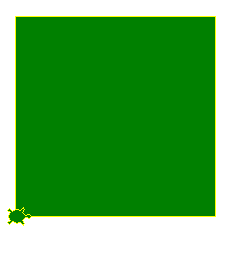 Activity: Colour the Shapes
Modify the SQUARE program to draw the square with red lines and fill it in green.

Modify the RECTANGLE program to draw the rectangle with orange lines and fill it in purple.
Pen Commands
I want to draw a Square with red line and fill it with green. 
I want to draw a Rectangle next to my square with black line and fill it with blue.
When I run the code the resulting graphic has a red line between them.
Why do you think this happens?
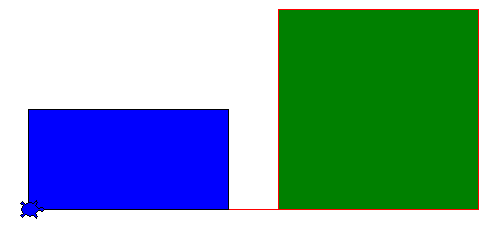 Penup and Pendown
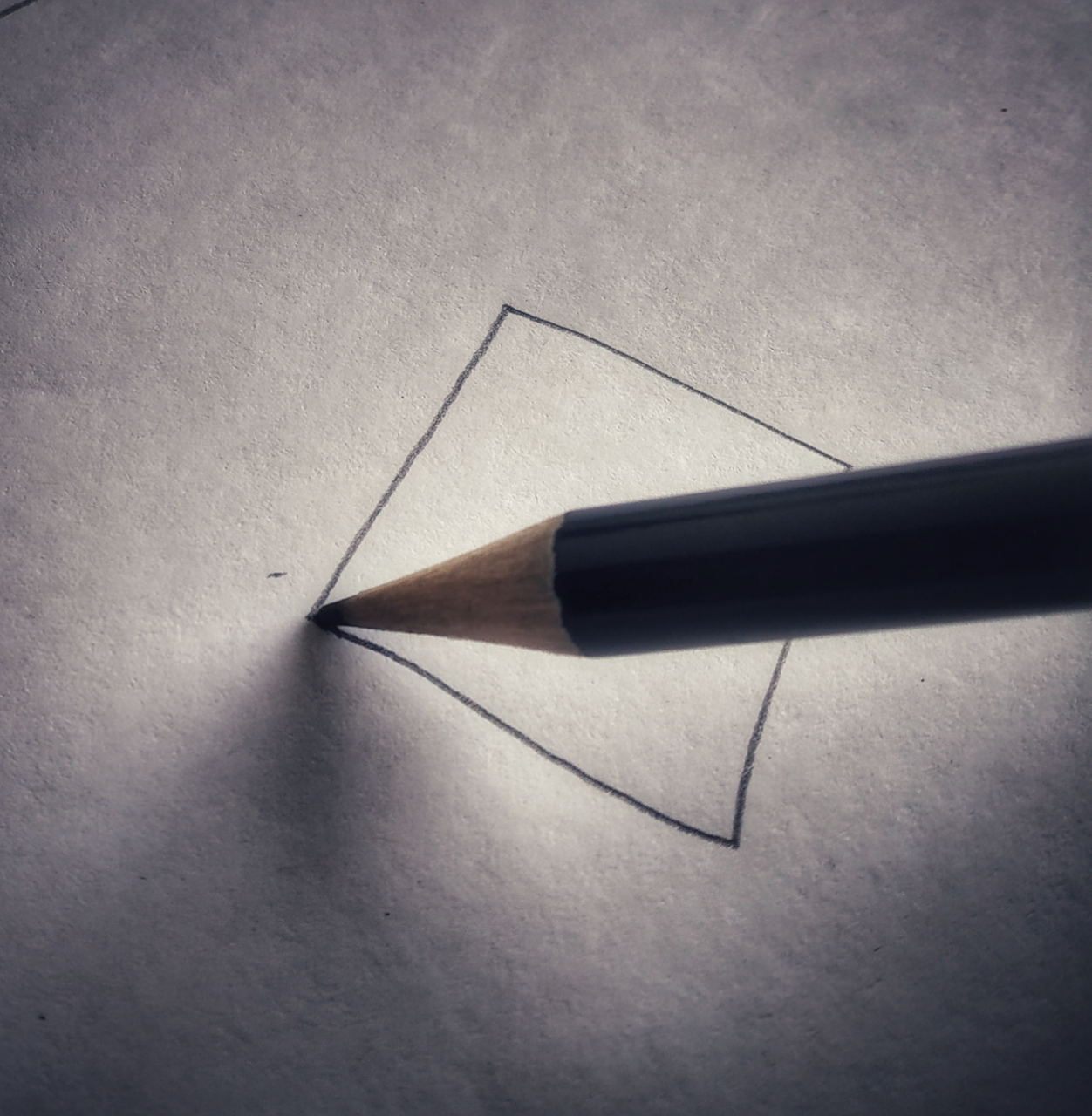 When the turtle is drawing something the pen is down.



If we do not want to draw something then we need to have the pen in the up position.
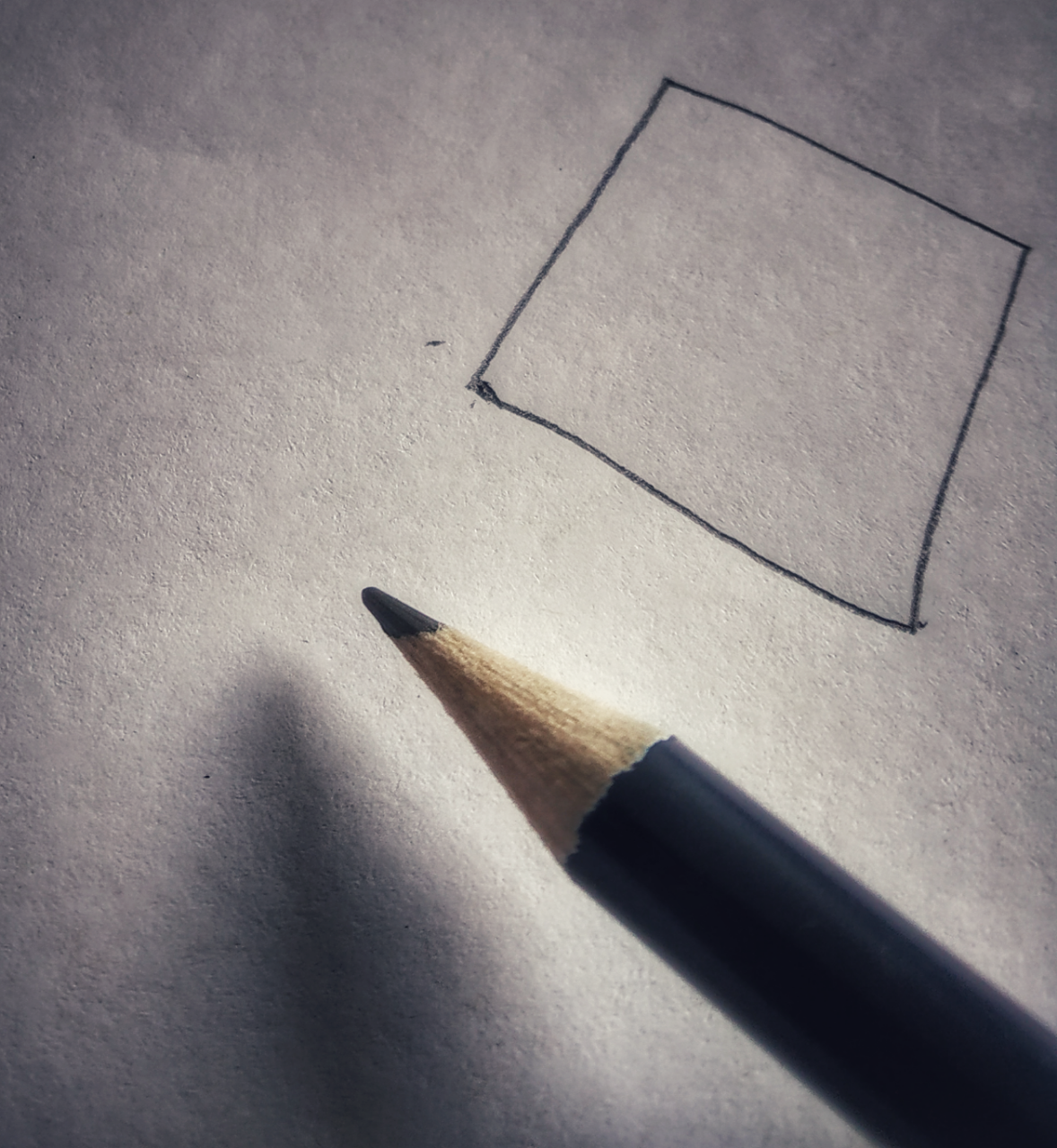 Penup and Pendown
Comments start with #.
Python ignores them.
import turtle
pen = turtle.Turtle()
pen.shape("turtle")
#set the line colour to red
pen.color("red")
#draw the triangle
pen.forward(100)
pen.right(120)
pen.forward(100)
pen.right(120)
pen.forward(100)
pen.right(120)
#lift the pen up
pen.penup()
#move 150 steps forward
pen.forward(150)
#put the pen down
pen.pendown()
#change the line colour to green
pen.color("green")
#draw another triangle
pen.forward(100)
pen.right(120)
pen.forward(100)
pen.right(120)
pen.forward(100)
pen.right(120)
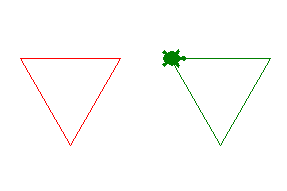 Activity: Pen Exercises
Draw two shapes of your choice (square/rectangle/triangle) next to each other with some space between them.
Activity: Fun Flags
Can you draw one or more of these lifeguard flags or a flag of the world using Turtle Graphics?
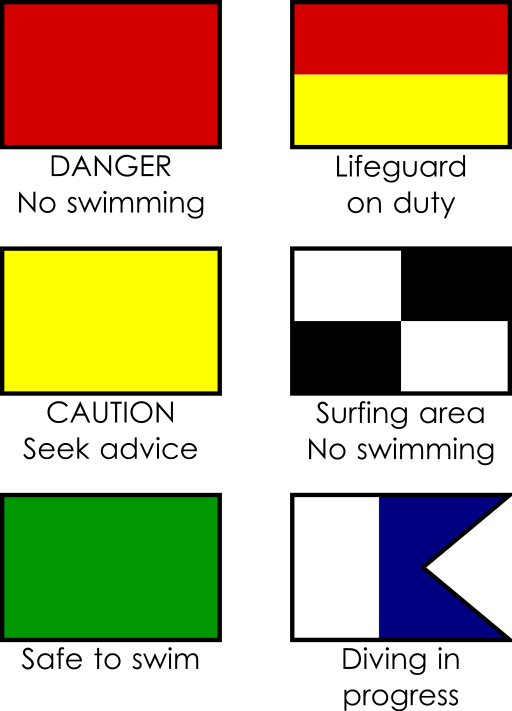 So Far…
Python is a programming language.
Turtle Graphics is a library in Python used for graphics.
Simple commands like forward(), backward(), left(), right() etc are used to create shapes.
Commands like penup(), pendown(), fillcolor(), color(), begin_fill(), end_fill() etc are used to fill the shapes with amazing colours.
Repeating Instructions
import turtle
pen = turtle.Turtle()
pen.shape("turtle")
pen.color("green")
pen.forward(100)
pen.right(90)
pen.forward(100)
pen.right(90)
pen.forward(100)
pen.right(90)
pen.forward(100)
pen.right(90)
Let us review our first SQUARE program again.

There are some commands which are repeated more than once. 

For example, the lines in green are repeated 4 times.
For Loops
A For Loop is a statement in Python that allows you to repeat a set of commands (or instructions).
import turtle
pen = turtle.Turtle()
pen.shape("turtle")
pen.color("green")
pen.forward(100)
pen.right(90)
pen.forward(100)
pen.right(90)
pen.forward(100)
pen.right(90)
pen.forward(100)
pen.right(90)
import turtle
pen = turtle.Turtle()
pen.shape("turtle")
pen.color("green")
for i in range(4):
    pen.forward(100)
    pen.right(90)
Dissecting the Loop
Let us try and understand the loop a little bit better:
for i in range(4):
     pen.forward(100)
     pen.right(90)
Indentation in Loops
import turtle
pen = turtle.Turtle()
pen.shape("turtle")
pen.color("green")
for i in range(4):
    pen.forward(100)
    pen.right(90)
It is important to indent the code for loops.
Indentation is used to tell Python that the code belongs to the loop.
It helps the code look neat and clean.
It also makes it more readable.
Activity: Let’s Loop
You are given a couple of programs where the commands are repeated.
Can you change those programs to use loops and identify the shapes?
Don’t forget the indentation.
[Speaker Notes: Program 1:
import turtle
pen = turtle.Turtle()
pen.shape("turtle")
wn = turtle.Screen()
#set the line colour to green
pen.color("green")
pen.forward(100)
pen.right(72)
pen.forward(100)
pen.right(72)
pen.forward(100)
pen.right(72)
pen.forward(100)
pen.right(72)
pen.forward(100)
pen.right(72)


Program 2:
import turtle
pen = turtle.Turtle()
pen.shape("turtle")
wn = turtle.Screen()
#set the line colour to green
pen.color("green")
pen.forward(100)
pen.right(60)
pen.forward(100)
pen.right(60)
pen.forward(100)
pen.right(60)
pen.forward(100)
pen.right(60)
pen.forward(100)
pen.right(60)
pen.forward(100)
pen.right(60)]
Python Maths
Recap
Turtle pen up/down
Turtle colours
Loops
Indentation
The Three Octagons
We can combine the Pen commands (penup() and pendown()) to produce some very cool graphics.
#Three Octagons
import turtle
pen = turtle.Turtle()
pen.shape("turtle")
pen.color("green")
#draw the first octagon
for i in range(8):
    pen.forward(75)
    pen.left(360/8)
#lift the pen up
pen.penup()
#move to a different 
#location
pen.forward(50)
#put the pen down
pen.pendown()
#draw the second octagon
for i in range(8):
    pen.forward(75)
    pen.left(360/8)
#lift the pen up
pen.penup()
#move to a different
# location
pen.forward(50)
#put the pen down
pen.pendown()
#draw the third octagon
for i in range(8):
    pen.forward(75)
    pen.left(360/8)
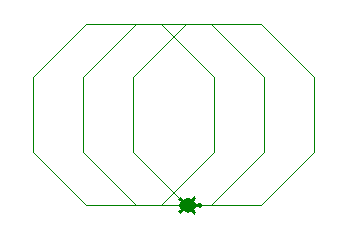 Activity: Loopy Designs
Use the loops and pen commands to create some funky designs.
Loop it with a Variable
import turtle
pen = turtle.Turtle()
pen.shape("turtle")
pen.color("green")
for i in range(350):
    pen.forward( i )
    pen.right(98)
We can also use the loop variable ( i ) inside the design. The code on the left will produce the design below.
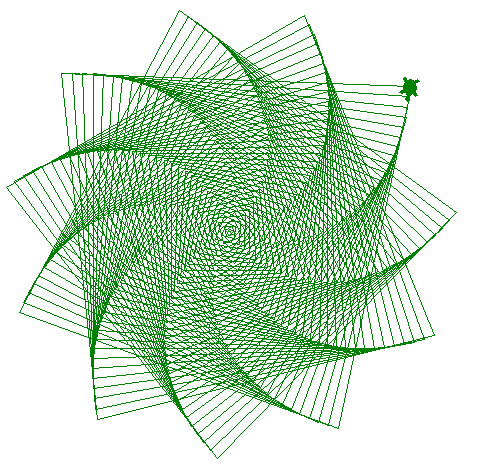 Remember, the loop variable is a counter
Extension Activity: Loop it with a Variable
2D Shapes
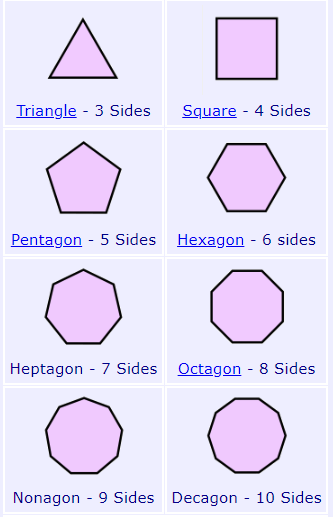 Let us revise our 2D shapes
We know from the picture that they all have a different number of sides
What are the types of angles associated with 2D shapes?
Exterior Angles
Exterior angles are outside the polygon made by extending one of the sides.
Sum of all exterior angles =  360o

Why? If we keep moving around the polygon, extending the sides and measuring each exterior angle, we end up having a circle, which contains 360o.
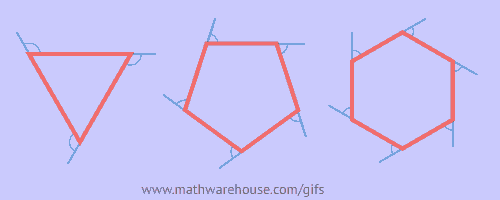 Size of Each Exterior Angle
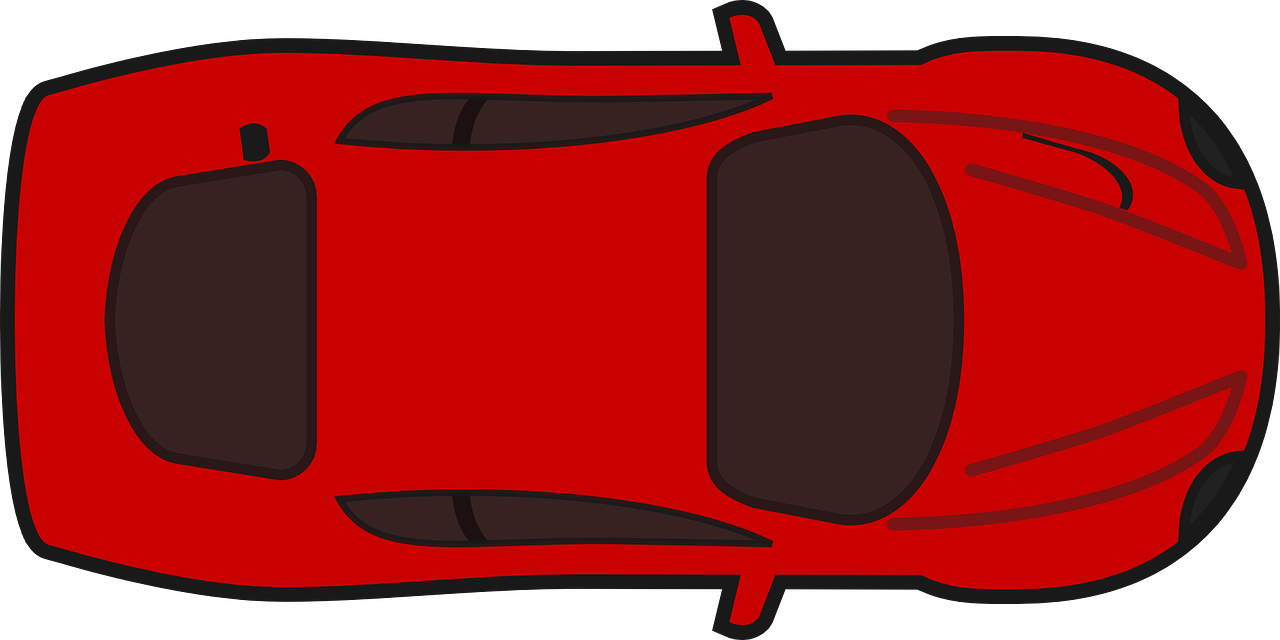 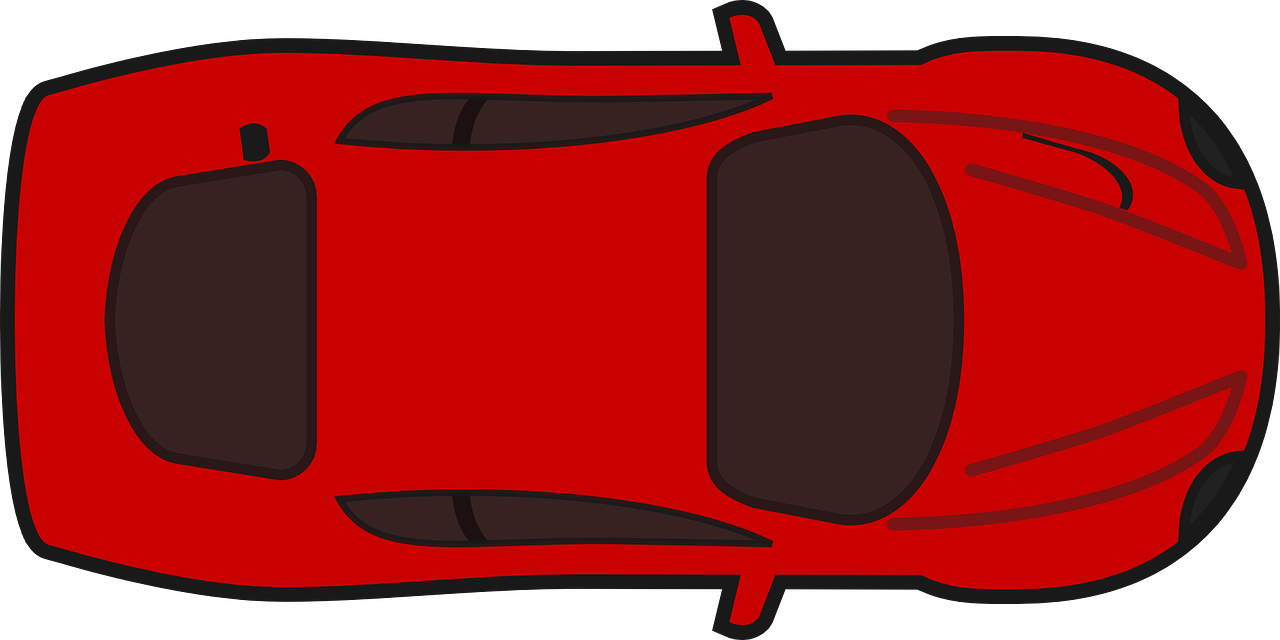 Applying Exterior Angle
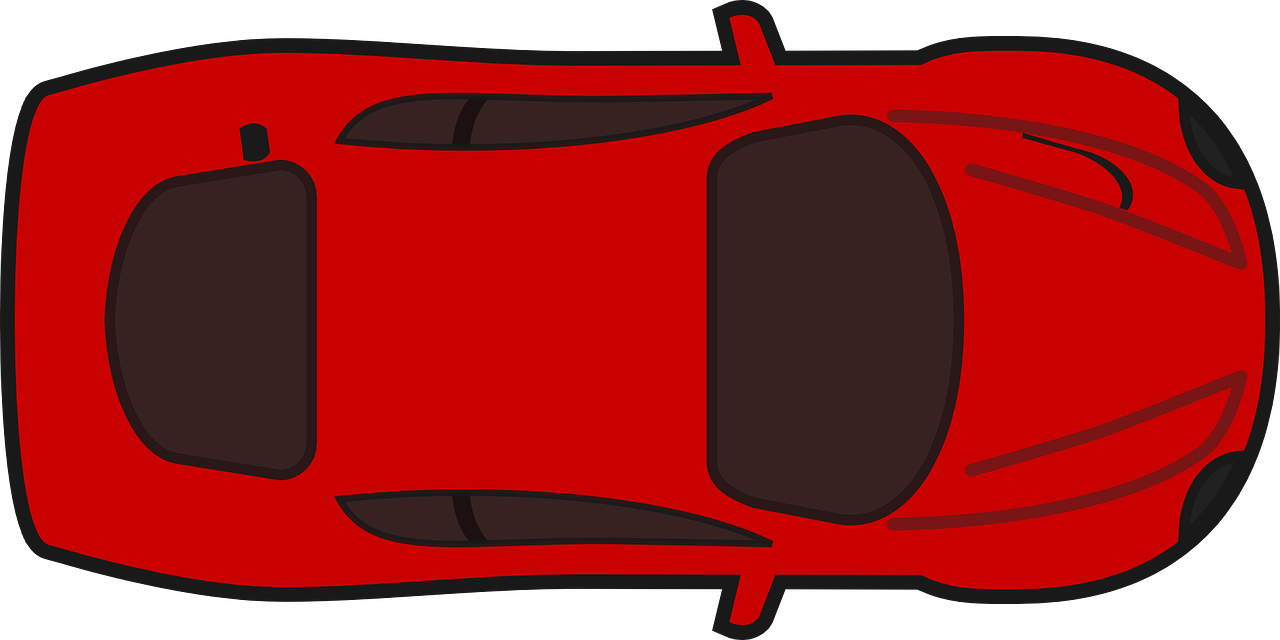 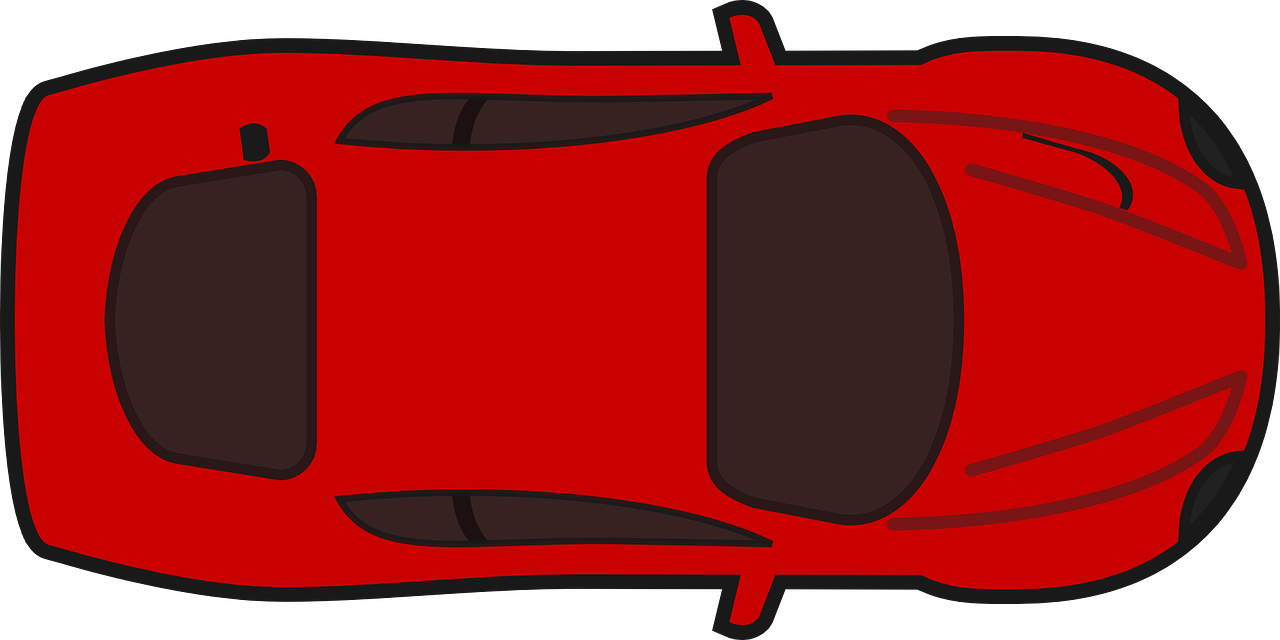 Activity: Angles
Complete the table in your workbooks by filling in the number of sides, total sum of exterior angles and size of each exterior angle for the given regular polygons.
Angle Facts
Can we rewrite the Turtle Program to create all these 2D shapes based on their number of sides?
Automate the Angles
We need to ask the user the number of sides the shape they want to draw has.
We then store their answer in a variable. 
Use that variable in the calculation of our exterior angle formula in the loop body.
And also in the range part of the Loop.
import turtle
pen = turtle.Turtle()
pen.shape("turtle")
sides = int(input("how many sides do you want?"))
pen.pendown()
for i in range(sides):
    pen.forward(100)
    pen.left(360/sides)
Input and Variables
sides = int(input("how many sides do you want? "))
How Does it Work?
When you run the code, it will prompt you on the screen to enter the number of sides.
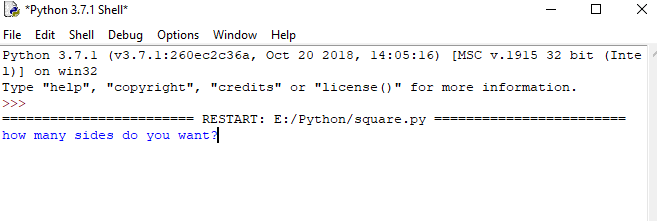 Result
Once the number of sides is entered, the Turtle draws the shape for you.
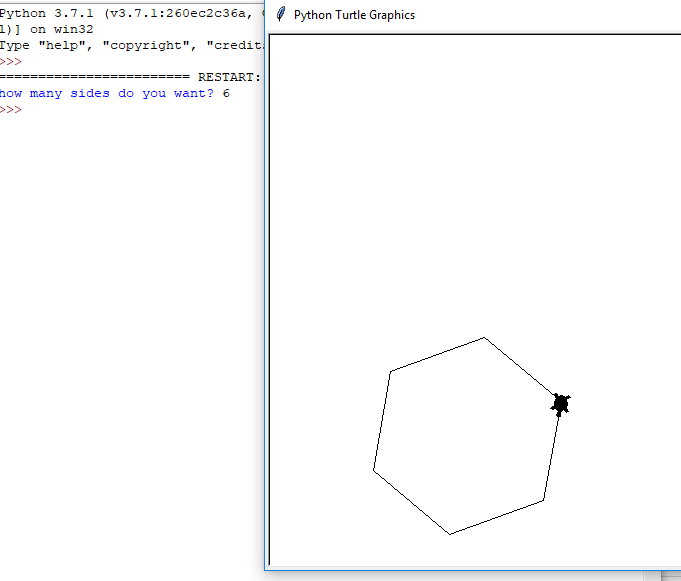 Activity: Draw Any Shape
The code is given to you, but it is not arranged in the correct order.

Based on what we have learned, rearrange the code to make it work.
[Speaker Notes: Correct answer:
import turtle
pen = turtle.Turtle()
pen.shape("turtle")
sides = int(input("how many sides do you want?"))
pen.penup()
pen.backward(10)
pen.right(100)
pen.forward(100)
pen.pendown()
for i in range(sides):
    pen.forward(100)
    pen.right(360/sides)]
Extension Activity: Colour the Shape
Ask the user which colour they would like to use to fill their shape.
Store that in a variable called userColour.
Use the variable in fillcolor() command.
Conditionals
If it is raining outside, then take the umbrella.

If homework is completed then go and play Xbox, else sit and complete it.
These are some real-life situations where we use conditions.

We take some action if the condition is true (e.g. play Xbox), and another action if the condition is false (e.g. complete the homework).
Condition
There are only two outcome: True or False
False
True
False Action
True Action
Python Conditionals
Remember the indentations
if (condition):
      then do these things 
else:
      do these things
Conditionals
Using Conditionals
import turtle
pen = turtle.Turtle()
pen.shape("turtle")
sides = int(input("how many sides do you want? "))
pen.pendown()
if (sides == 4):
    side1 = int(input("What is the length of side 1? "))
    side2 = int(input("What is the length of side 2? "))
    for i in range(2):
        pen.forward(side1)
        pen.left(90)
        pen.forward(side2)
        pen.left(90)
else:
    for i in range(sides):
        pen.forward(100)
        pen.left(360/sides)
What would happen 
if side1 & side2 = 100

What would happen if side1 = 100 and 
side2 = 200?
Activity: Conditional Shapes
Reorder the automated shape program and complete the conditions we have just discussed.
Stamp
import turtle
pen = turtle.Turtle()
pen.shape("turtle")
for i in range(4):
    pen.forward(100)
    pen.right(90)
    pen.stamp()
In our earlier scenarios, the turtles move from one location to another.

Stamping is the process of making an impression of the turtle on the screen.

This works even if the pen is up.
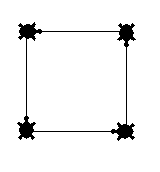 Activity: Stamp the Turtles
Using the commands create random shapes and stamp the turtle on the screen for every shape.
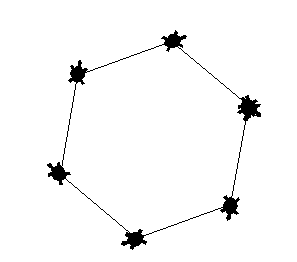 Activity: Turtle Review